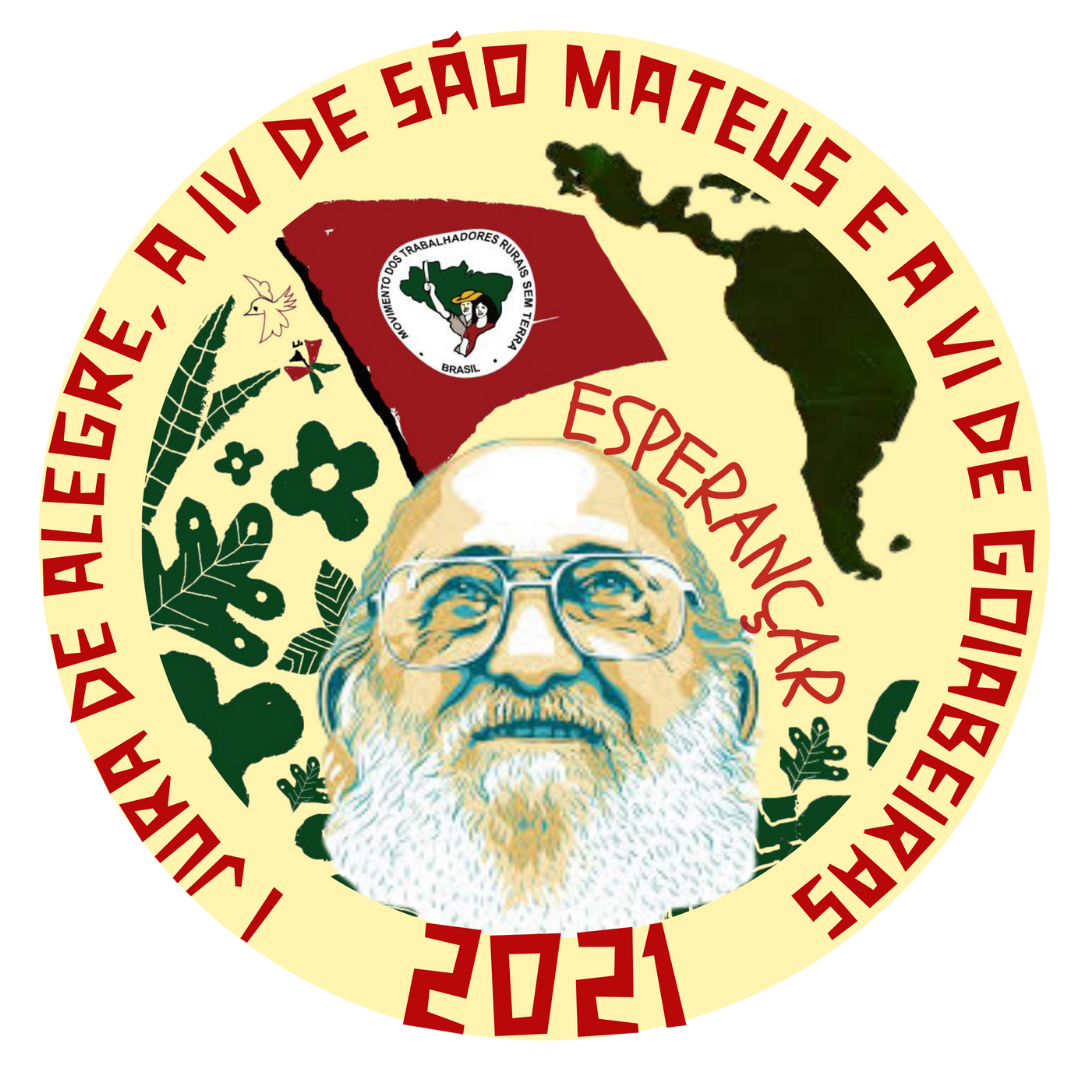 TÍTULO DO TRABALHO
Nome /sobrenome . Instituição
GT
INTRODUÇÃO
 OBJETIVOS
 METODOLOGIA
 ANÁLISE TEÓRICA/
DISCUSSÃO DOS DADOS,
CONSIDERAÇÕES FINAIS,
REFERENCIAL BIBLIOGRÁFICO